Ein handlungsorientierter Zugang zur Gestalt des Sokrates:
Die „Apologie“ als Rollenspiel
Warum die „Apologie“?
hermeneutischer Mehrwert
„Apologie“ als Grundlage für das Graecum
der historische Sokrates wird kenntlich
zahlreiche und klar bezeichnete ‚Leerstellen‘
emotionale Stimmung beim Prozess
Multiperspektivität im Blick auf Sokrates
Literatur:
Leonhard Burckhardt/Jürgen von Ungern-Sternberg (Hgg.) (2000) Große Prozesse im antiken Athen, München.
Nikos G. Charalabopoulos (2012), Platonic Drama and its Ancient Reception, Cambridge. (dialogische Form nicht defizitär, sondern konstitutiv für Verständnis Platons und seiner Form des Philosophierens).
James Colaiaco (2001) Socrates Against Athens, New York.
D. MacDowell (1962) Andokides on the Mysteries, Oxford
Fritz Graf (2000) Der Mysterienprozess, in: Burckhardt/von Ungern-Sternberg (2000) 114-127.
Ernst Heitsch (2002) Platon. Apologie des Sokrates, Übersetzung und Kommentar, Göttingen (Platon, Werke. Übersetzung und Kommentar I 2).
Sarah Iles Johnston (2002) Sacrifice in the Greek Magical Papyris, in: Paul Mirecki/Marvin Meyer (Hgg.) (2002) Magic and Ritual in the Ancient World, Leyden/Boston/New York (Religions in the Graeco-Roman World 141).
Debra Nails (2002) The People of Plato. A Prosopography of Plato and other Socratics, Indianapolis u. a. 2002.
Peter Scholz (2000) Der Prozess gegen Sokrates – ein >Sündenfall< der athenischen Demokratie? in: Burckhardt/ von Ungern-Sternberg (2000), 157-173.
Angela Pabst (2010) Die athenische Demokratie, München (Beck Wissen)
V. Parker (1996) Athenian Religion. A History, Oxford 199-217; 335-337.
Martin Puchner (2010) The Drama of Ideas. Platonic Provocations in Theater and Philosophy, Oxford 3-35: Platon als radikaler Theater-Reformer.
John S. Traill (1994-2011) Persons of Ancient Athens (20 Bde.) Toronto.

Internet:
http://www.cretin-derhamhall.org/files/cdh/files/valuesb114/tri2material/greece/TrialofSocratesPacketATM2012.pdf: http://www.sgt.gr/en/programme/event/688:
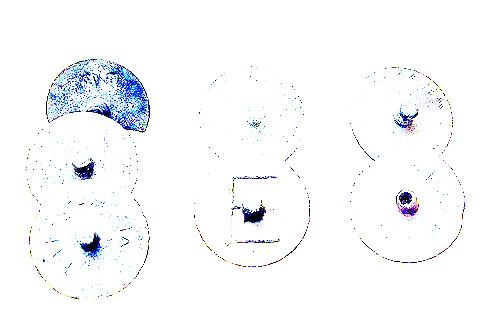